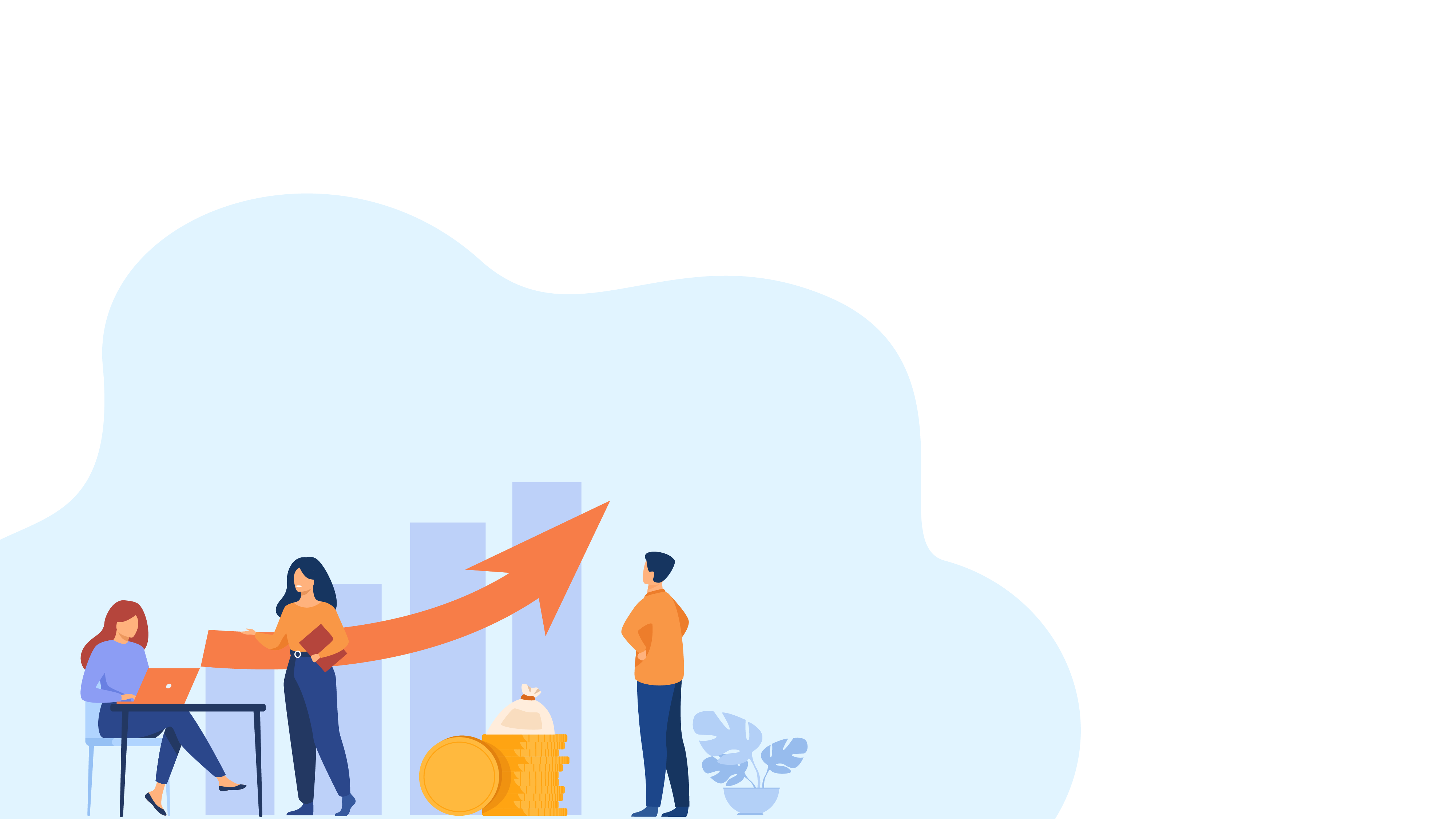 Особенности регистрации выпусков акций
регистрирующей организацией
Москва 2024
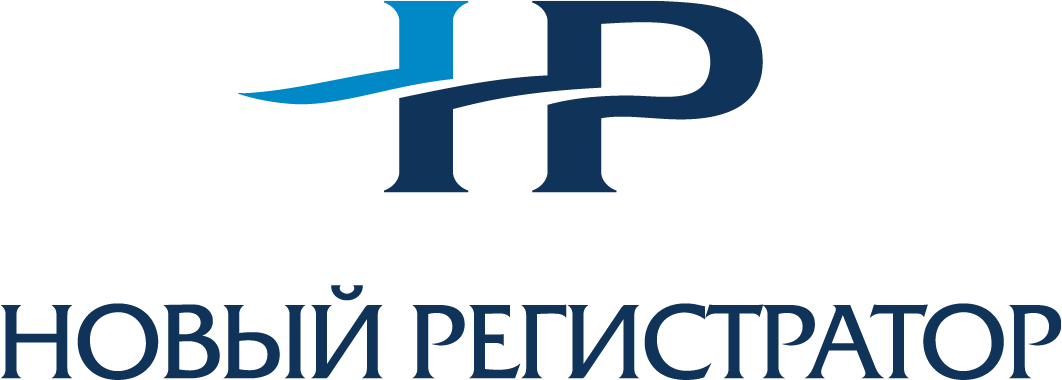 Федеральный закон от 22.04.1996 N 39-ФЗ «О рынке ценных бумаг»
Статья 20.1. Особенности регистрации выпусков (дополнительных выпусков) эмиссионных ценных бумаг регистрирующими организациями

1. Регистрация выпусков акций, подлежащих размещению при учреждении акционерных обществ, а также регистрация выпусков (дополнительных выпусков) акций непубличных акционерных обществ, размещаемых путем закрытой подписки с использованием инвестиционной платформы, может осуществляться регистратором.
Регистратор (регистрирующая организация)
может зарегистрировать следующие выпуски:
Выпуски акций при учреждении акционерного общества
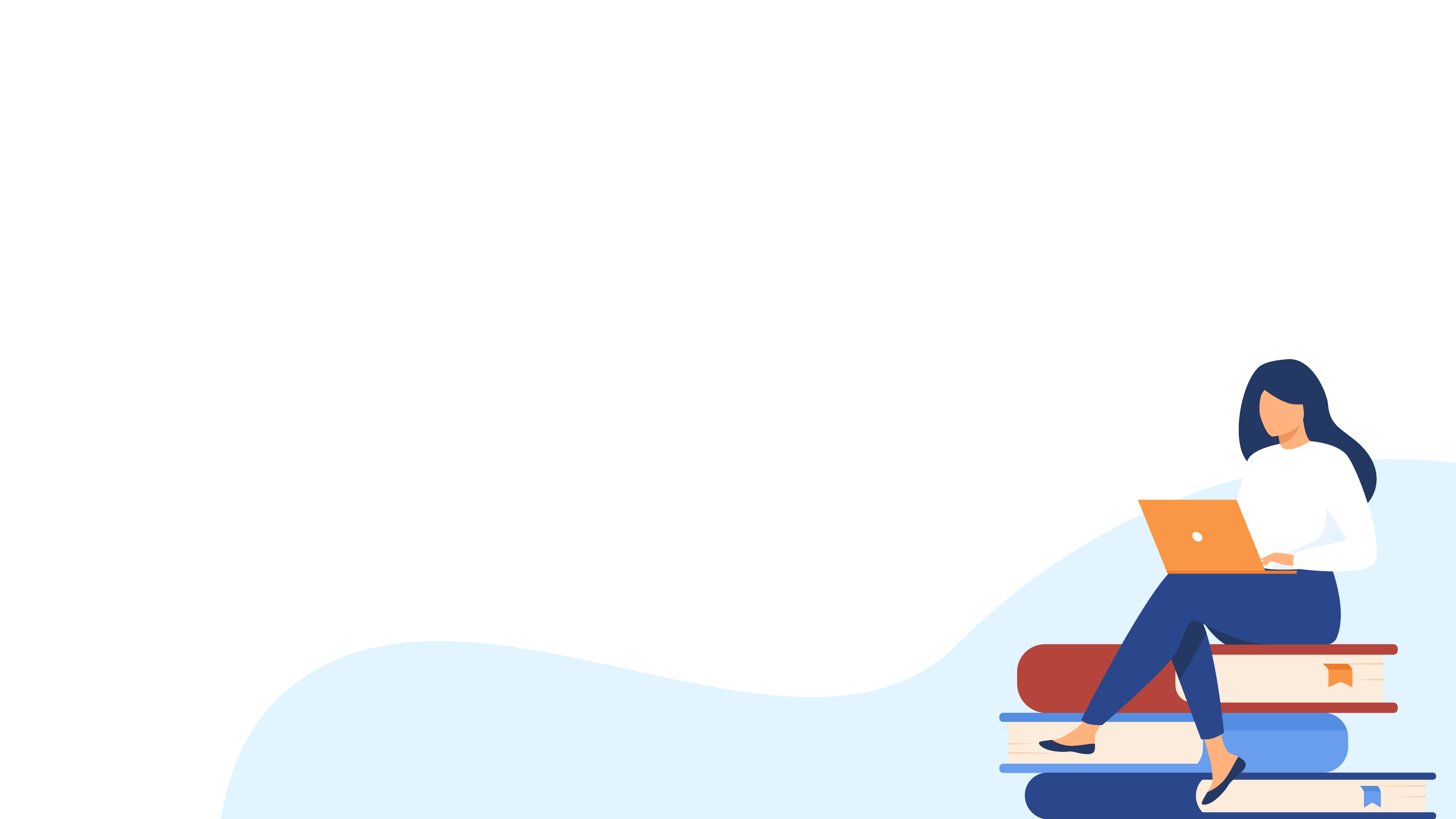 Выпуски (дополнительных выпусков) акций непубличных акционерных обществ, размещаемых путем закрытой подписки с использованием инвестиционной платформы
Изменения вступили в силу
с 1 января 2020 года.
Регистрация выпусков акций при учреждении акционерного общества
Шаг 1. Принять решение о создании акционерного общества и заключить договор с регистратором.

Шаг 2. Получить и согласовать проекты документов для учреждения общества и регистрации выпуска.

Шаг 3. Оформить и подписать документы.

Шаг 4. Получить документы, связанные с регистрацией выпуска ценных бумаг.

Шаг 5. Передать реестр регистратору.
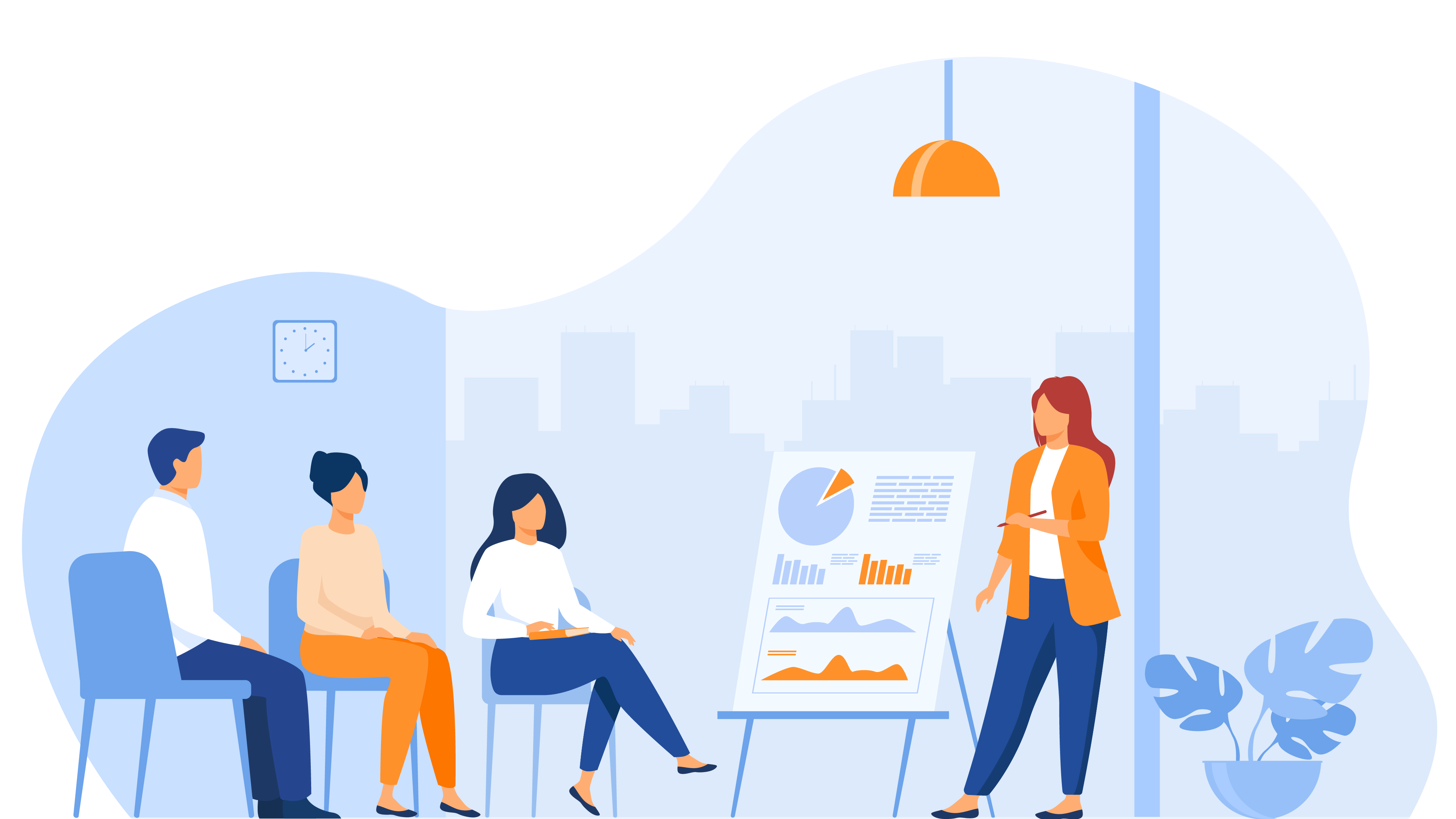 Какие документы необходимы?
Решение единственного учредителя
Акционерное общество с единственным учредителем:
Проект устава учреждаемого акционерного общества
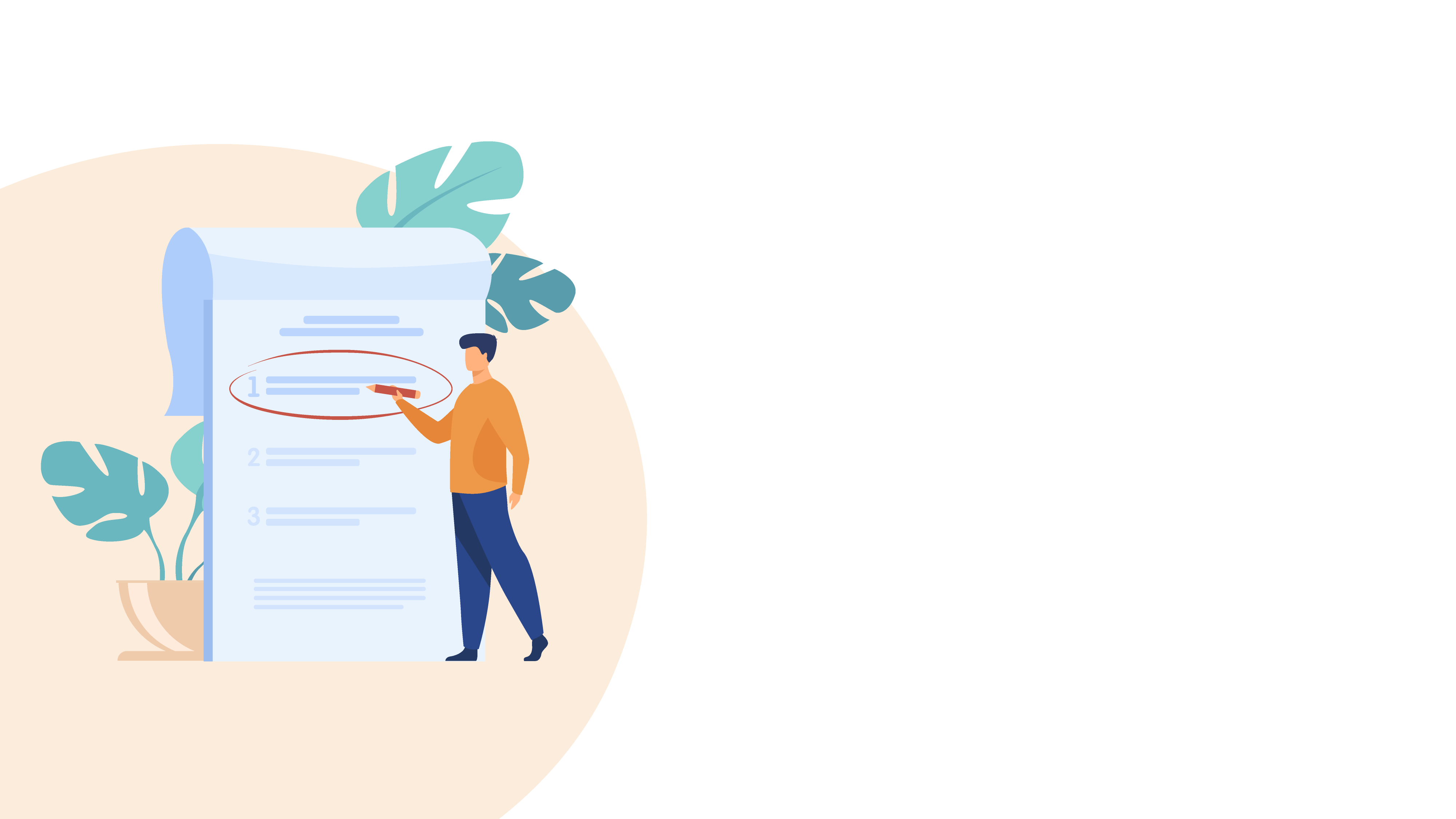 Решение о выпуске акций
Заявление на регистрацию выпуска
Опись передаваемых документов
Согласия на обработку персональных данных
Справка о соблюдении требований Указа Президента Российской Федерации от 01.03.2022 № 81 «О дополнительных временных мерах экономического характера по обеспечению финансовой стабильности Российской Федерации»
Протокол собрания учредителей акционерного общества
Какие документы необходимы?
Договор о создании акционерного общества
Акционерное общество с несколькими учредителями:
Проект устава учреждаемого акционерного общества
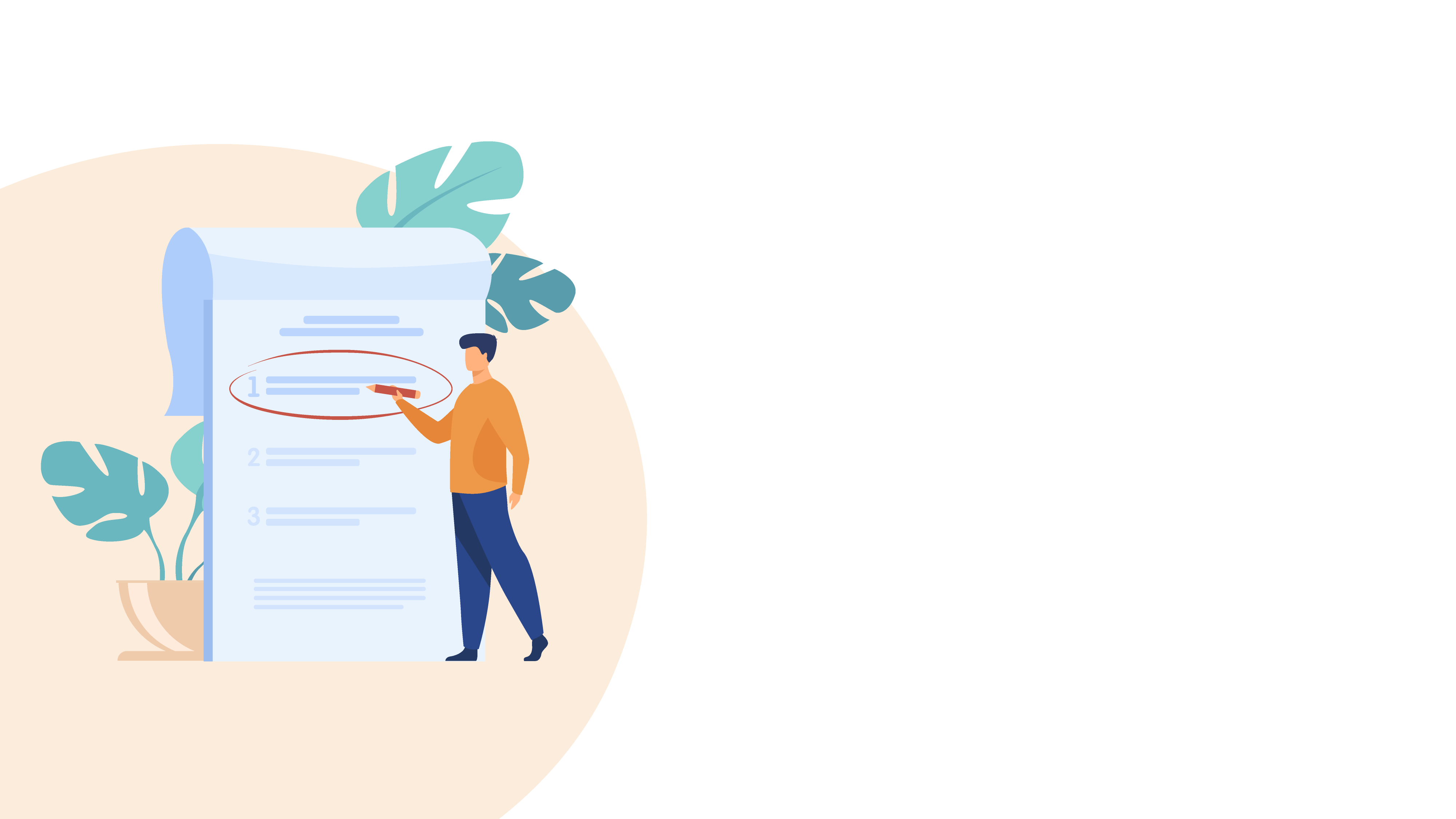 Решение о выпуске акций
Заявление на регистрацию выпуска
Опись передаваемых документов
Согласия на обработку персональных данных
Справка о соблюдении требований Указа Президента Российской Федерации от 01.03.2022 № 81 «О дополнительных временных мерах экономического характера по обеспечению финансовой стабильности Российской Федерации»
Согласно положениям п.1.3. ст.9 Федерального закона от 08.08.2001 N 129-ФЗ «О государственной регистрации юридических лиц и индивидуальных предпринимателей» при государственной регистрации юридического лица заявителем, в частности, может быть иное лицо, действующее на основании полномочия, предусмотренного федеральным законом, актом специально уполномоченного на то государственного органа или актом органа местного самоуправления.
С 1 января 2020 года положения п.1 и п.10 ст.20.1 Федерального закона от 22.04.1996 N 39-ФЗ «О рынке ценных бумаг» предусматривают право лица, занимающего должность (осуществляющего функции) единоличного исполнительного органа регистратора, осуществившего регистрацию выпуска акций акционерного общества, без доверенности быть заявителем при государственной регистрации акционерного общества как юридического лица.
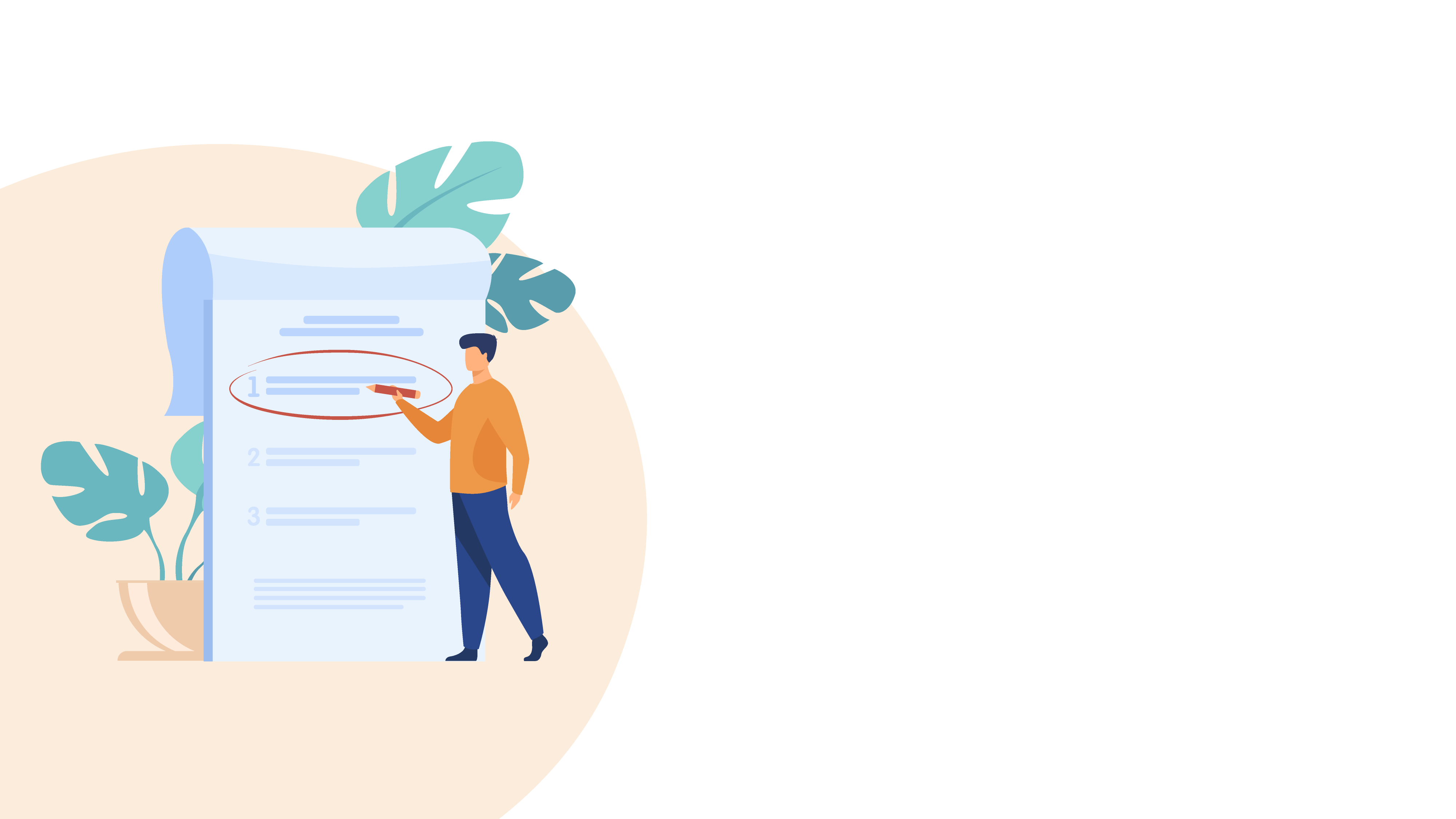 АО «Новый регистратор» без доверенности вправе быть заявителем при государственной регистрации акционерного общества как юридического лица в регистрирующем органе, осуществляющим регистрацию юридических лиц.
Для этого дополнительно предоставляются следующие документы:
Поручение клиента на подачу заявления в ФНС России для государственной регистрации акционерного общества
Гарантийное письмо от арендодателя
Уведомление о переходе на упрощенную систему налогообложения - при необходимости
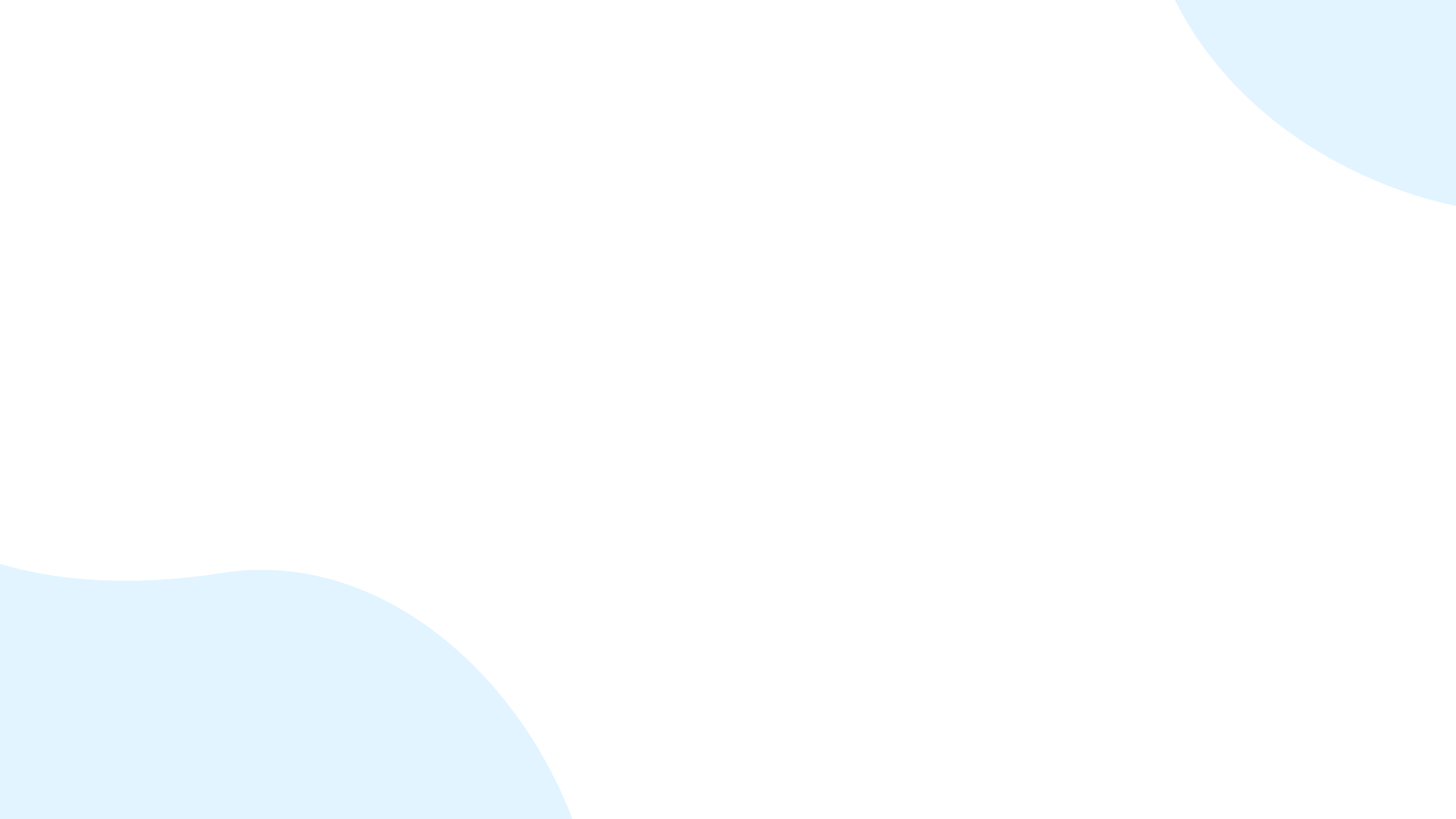 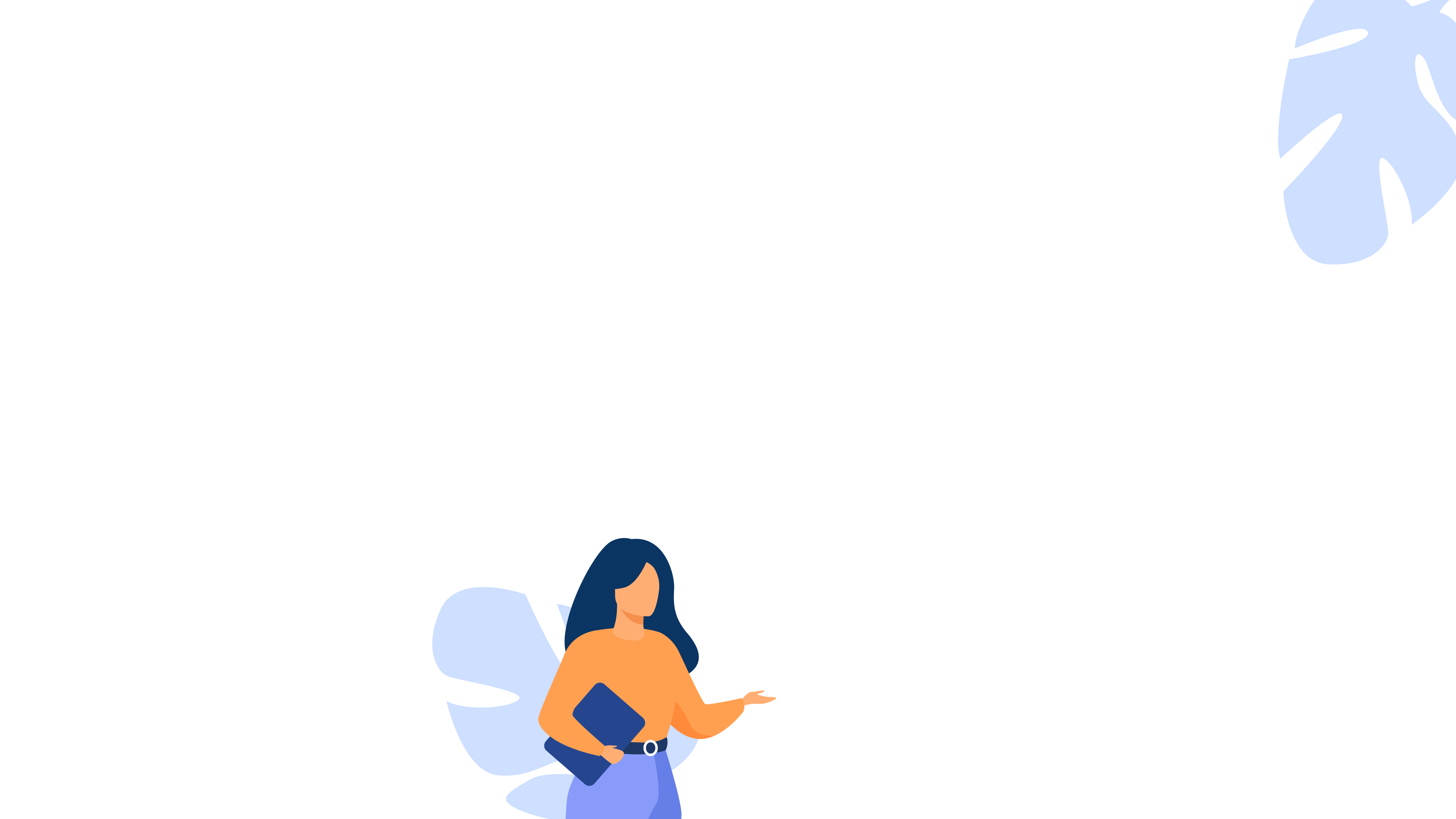 Преимущества
Быстрая регистрация как выпуска акций, так и самого акционерного общества.

Регистратор подготовит все необходимые учредительные документы и решения, а также эмиссионные документы, в том числе по индивидуальным требованиям заказчика.

Не требуется обращение в Банк России и оплата государственной пошлины (35 000 руб.).

Не требуется оплата государственной пошлины  за регистрацию юридического лица (4 000 руб.) при поручении регистратор быть заявителем при подаче заявления в налоговую.
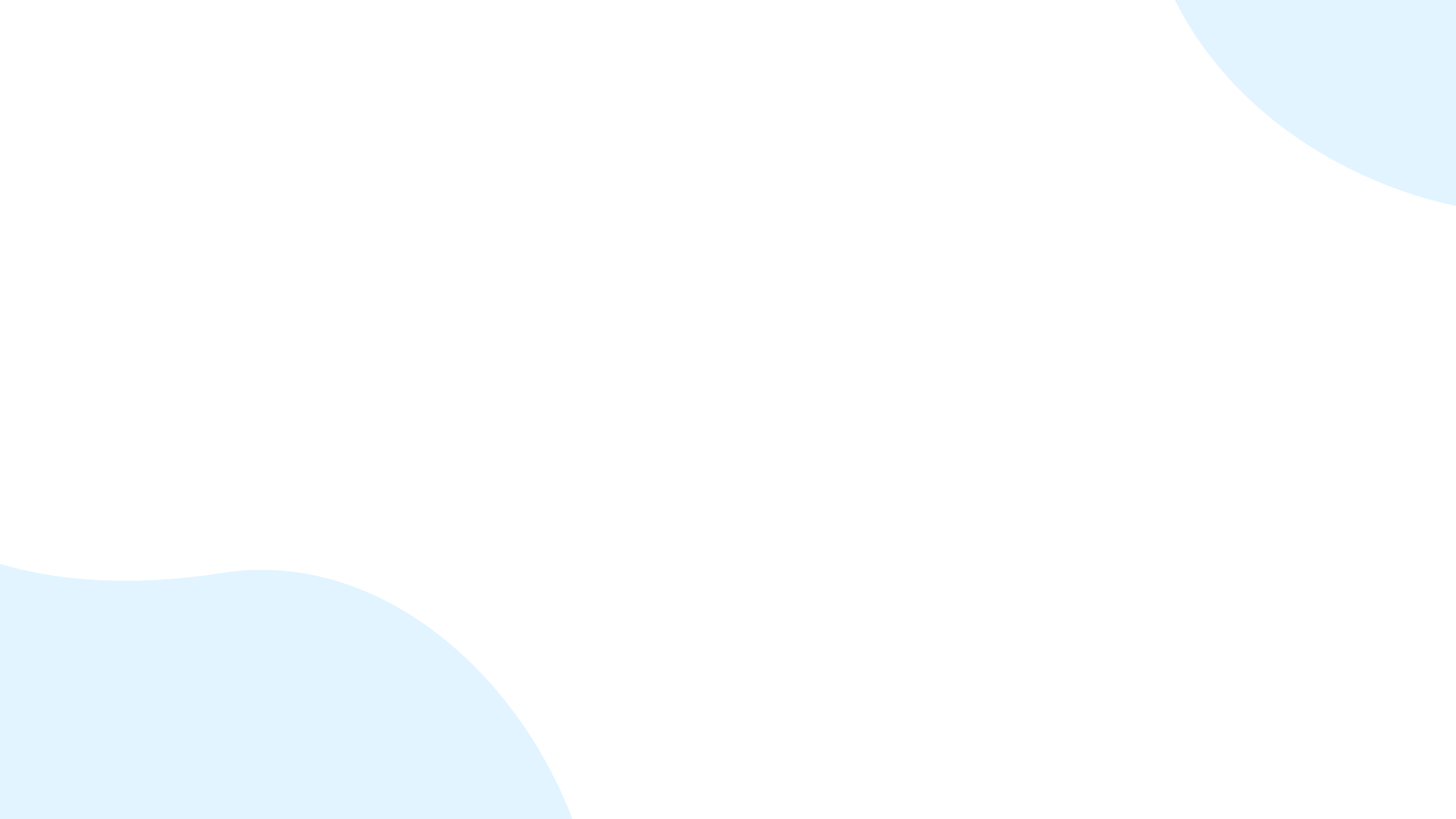 Регистрация выпуска (дополнительного выпуска) акций непубличного акционерного общества, размещаемого путем закрытой подписки
с использованием инвестиционной платформы
Шаг 1. Принятие решения об увеличении уставного капитала в соответствии с требованиями Федерального закона от 26.12.1995 N 208-ФЗ «Об акционерных обществах» и Положения Банка России от 19.12.2019 N 706-П «О стандартах эмиссии ценных бумаг».
Решение должно содержать указание на то, что дополнительные акции размещаются с помощью инвестиционной платформы.
Шаг 2.Регистрация изменений в устав акционерного общества, в части объявленных акций (при необходимости).
Шаг 3. Утверждение документа, содержащего условия размещения (ДСУР) с указанием круга потенциальных приобретателей ценных бумаг.
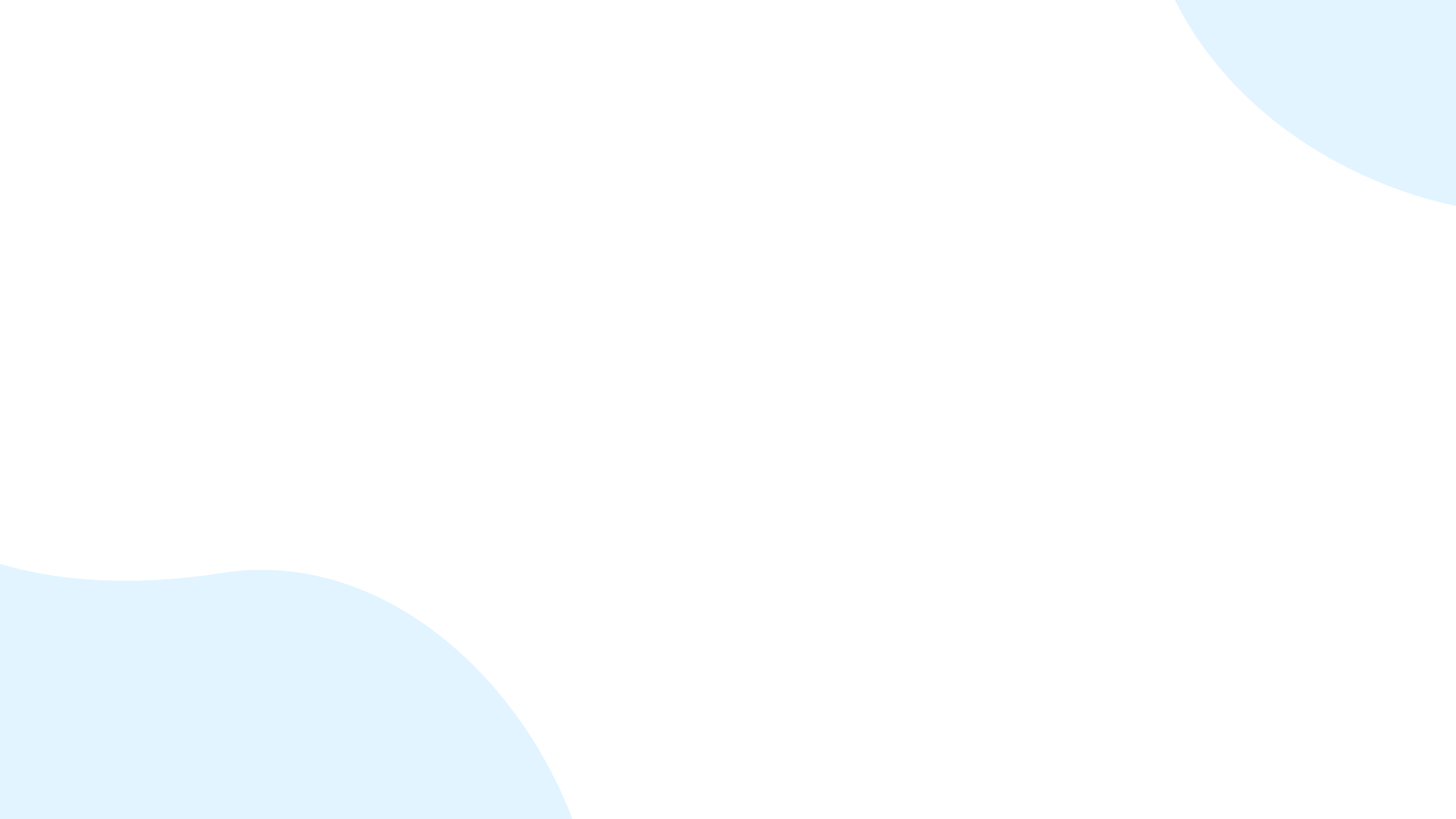 Регистрация выпуска (дополнительного выпуска) акций непубличного акционерного общества, размещаемого путем закрытой подписки
с использованием инвестиционной платформы
Шаг 4. Подготовка и передача документов в регистрирующую организацию – регистратору акционерного общества.










Регистрация выпуска (дополнительного выпуска) акций регистратором. Направление регистратором акционерного общества уведомления о регистрации выпуска (дополнительного выпуска) акций в Банк России.
Документы для регистрации выпуска (дополнительного выпуска) готовятся в соответствии с:

Положением Банка России от 19.12.2019 N 706-П «О стандартах эмиссии ценных бумаг» (Приложение 12)

Указом Президента РФ от 01.03.2022 N 81 «О дополнительных временных мерах экономического характера по обеспечению финансовой стабильности Российской Федерации»

Правилами регистрации выпусков регистрирующей организации
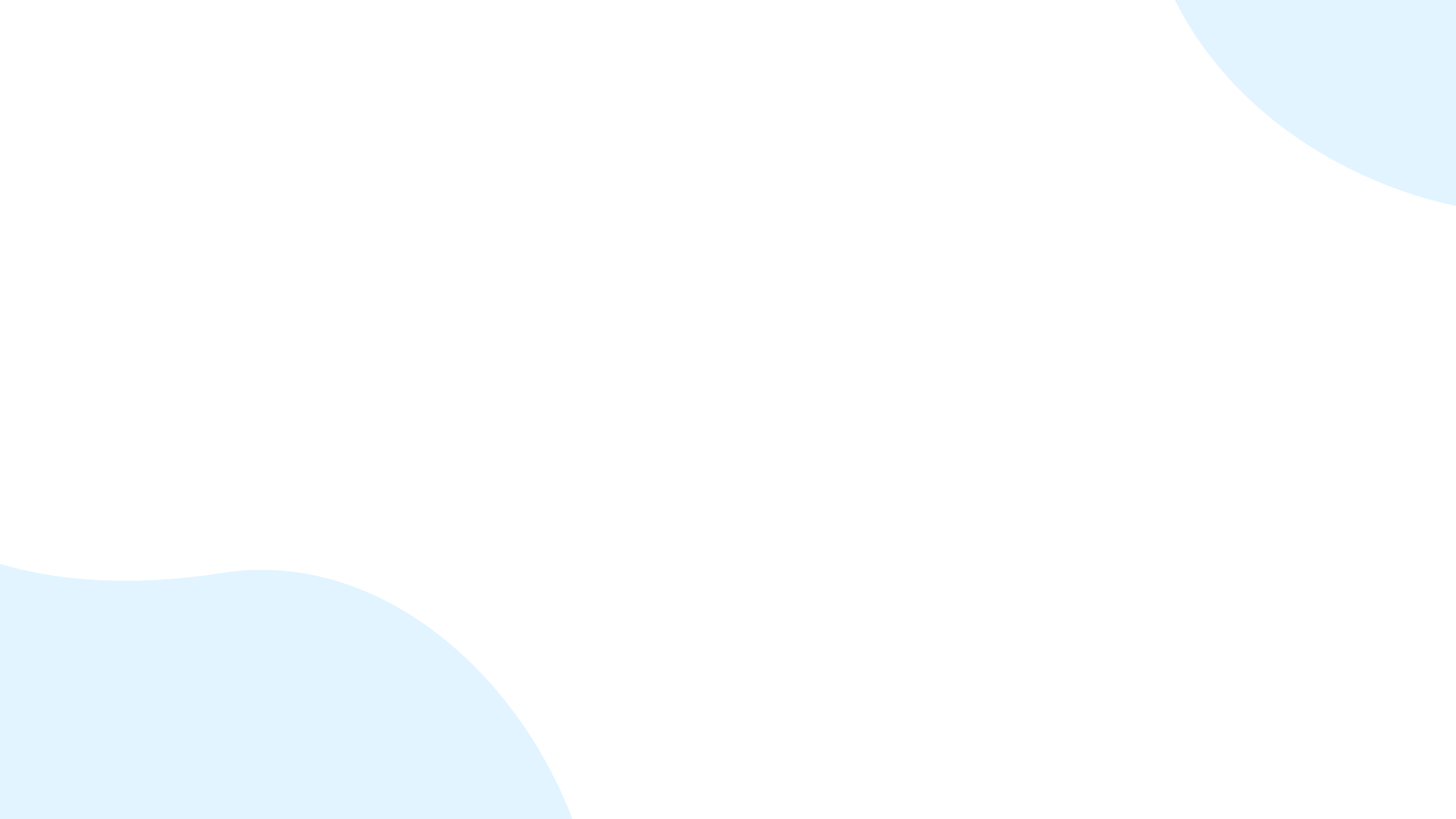 Регистрация выпуска (дополнительного выпуска) акций непубличного акционерного общества, размещаемого путем закрытой подписки
с использованием инвестиционной платформы
Шаг 5. Инвестор регистрируется на инвестиционной платформе, с использованием которой предполагается размещение акций Эмитента.
В личном кабинете Инвестора размещается закрытое инвестиционное предложение Эмитента.
Инвестор перечисляет денежные средства на номинальный счет оператора инвестиционной платформы. Принятие закрытого инвестиционного предложения инвесторами с помощью технических средств инвестиционной платформы.





Перечисление денежных средств инвесторов на расчетный счёт акционерного обществас номинального счета оператора инвестиционной платформы.
«Период охлаждения»
Инвестор, принявший инвестиционное предложение, в течение 5 рабочих дней со дня его принятия, вправе отказаться от заключения договора инвестирования.
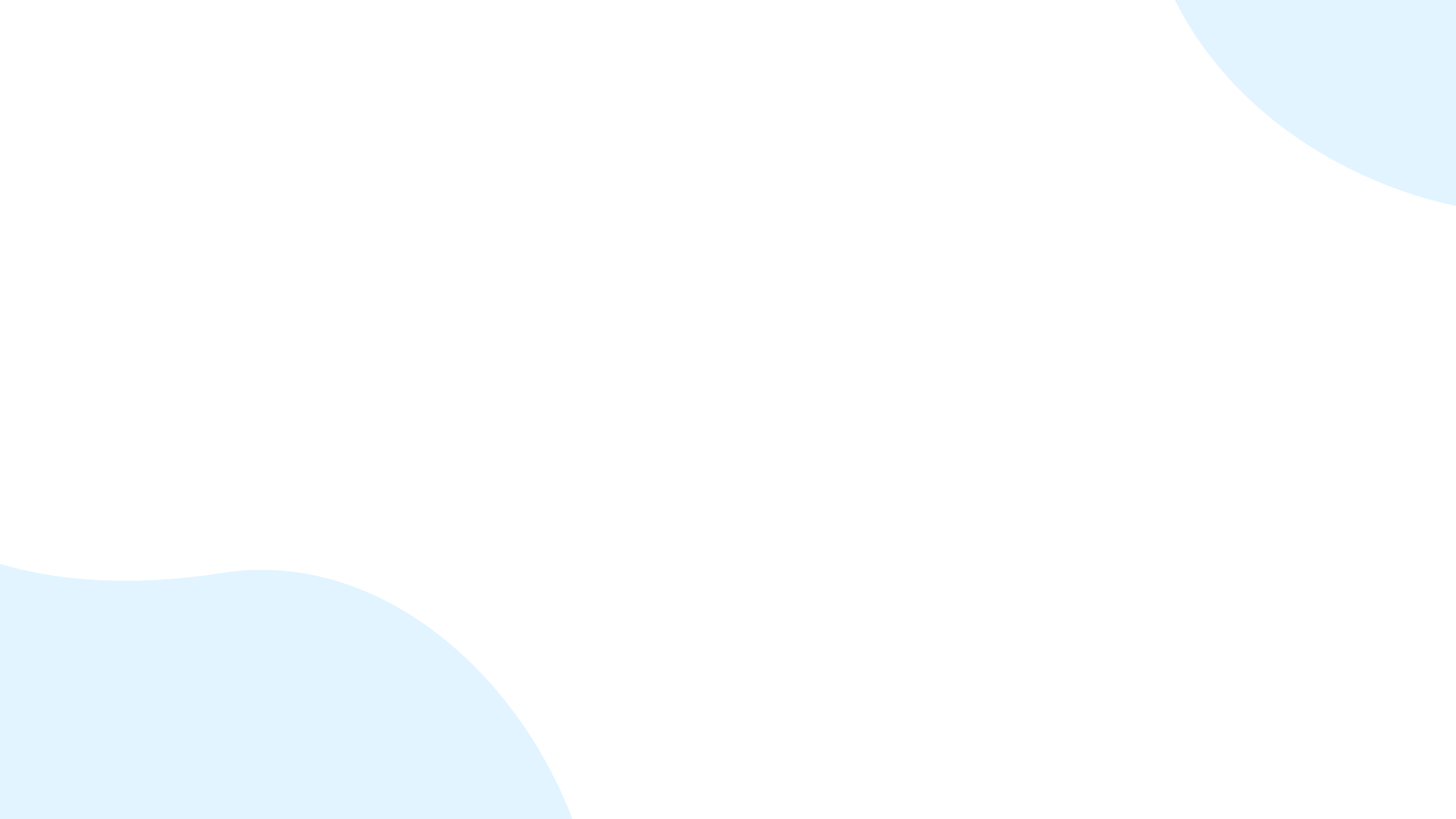 Регистрация выпуска (дополнительного выпуска) акций непубличного акционерного общества, размещаемого путем закрытой подписки
с использованием инвестиционной платформы
Шаг 6. Направление регистратору распоряжений эмитента о совершении операций по переводу оплаченных акций выпуска (дополнительного выпуска) на лицевые счета инвесторов.
Шаг 7. Направление регистратором акционерного общества уведомления об итогах выпуска ценных бумаг в Банк России.
Шаг 8. Регистрация изменений в устав акционерного общества, связанных с увеличением уставного капитала путем размещения дополнительных акций и уменьшением объявленных акций.
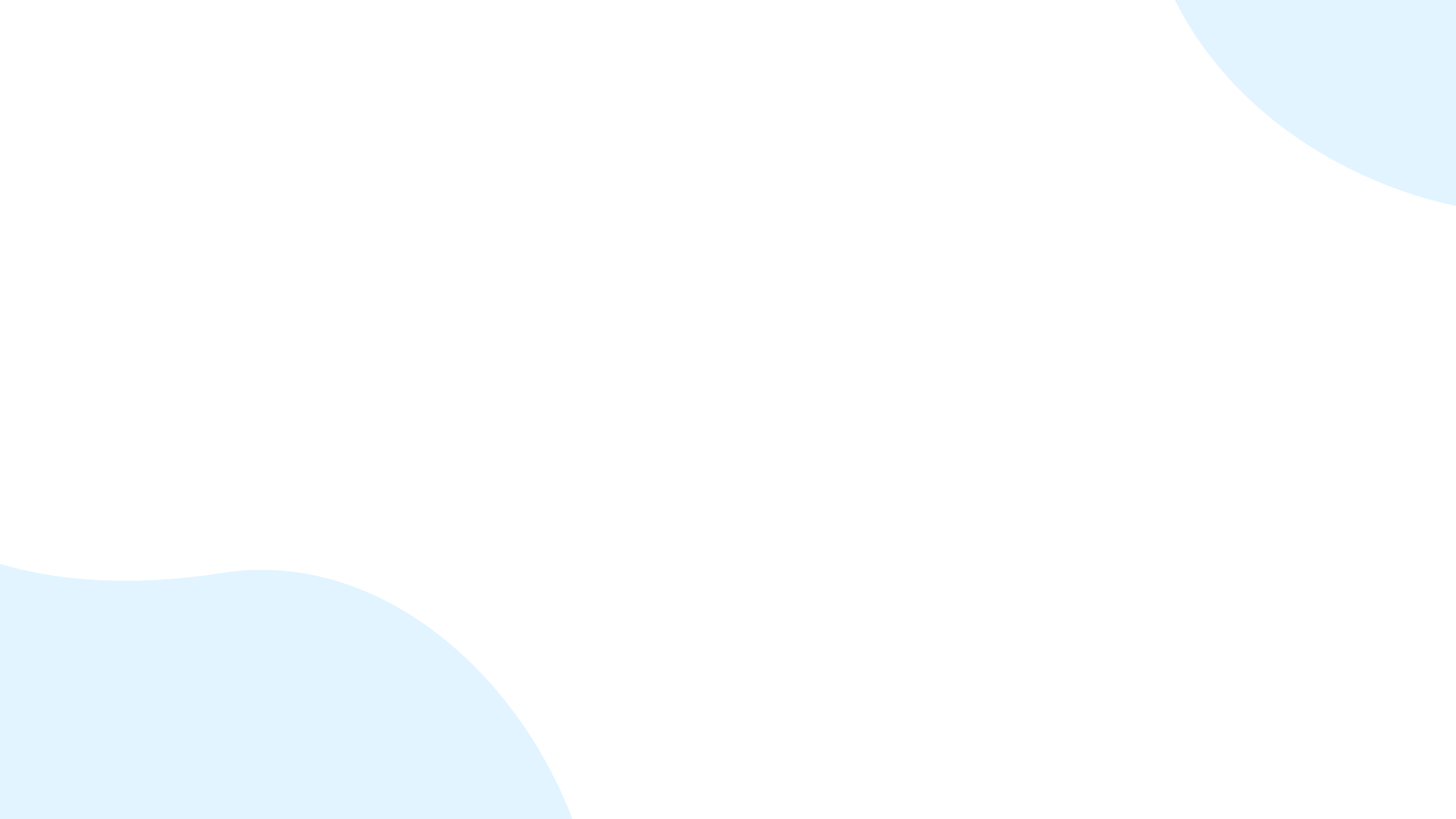 Отличия от регистрации через Банк России
Банк России
Инвестиционная платформа
Государственные пошлины  - вознаграждения за регистрацию
За государственную регистрацию выпуска (доп. выпуска) ценных бумаг, размещаемых путем подписки, государственная пошлина уплачивается в размере 0,2% от номинальной суммы выпуска (дополнительного выпуска), но не более 200 000 рублей (абз. 2 пп. 53 п. 1 ст. 333.33 НК РФ).
За регистрацию отчета об итогах выпуска (дополнительного выпуска) акций – 35 000 рублей (абз. 4 пп. 53 п. 1 ст. 333.33 НК РФ).
Государственная пошлина за регистрацию выпуска (дополнительного выпуска) акций и отчета об итогах выпуска акций не взимается.
Оплата счетов за регистрацию выпуска (дополнительного выпуска) в соответствии с договором с регистрирующей организацией и за оказание услуг по привлечению инвестиций с использованием инвестиционной платформы – по тарифам оператора инвестиционной платформы.
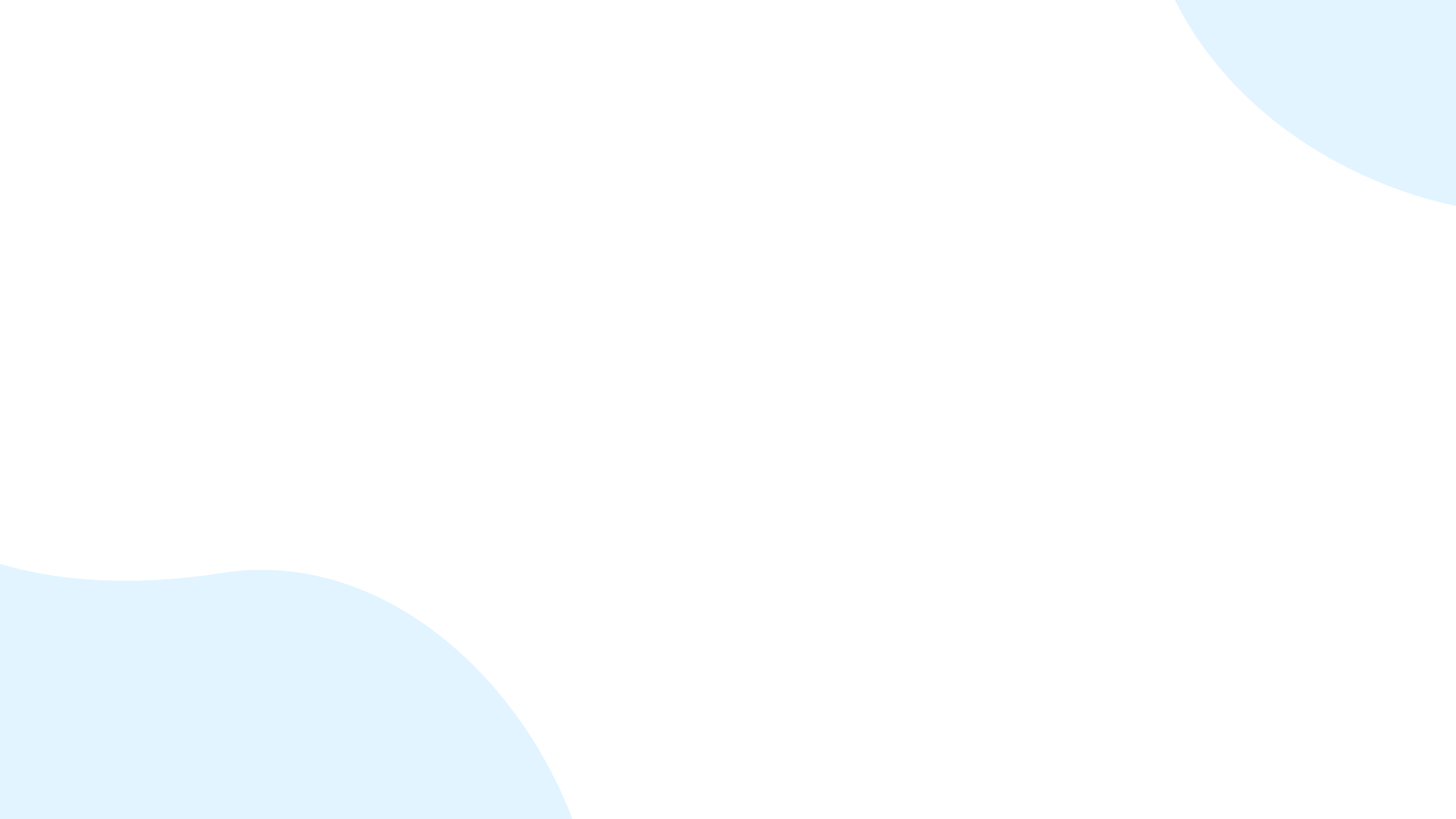 Отличия от регистрации через Банк России
Банк России
Инвестиционная платформа
Оплата акций
Оплата акций может производиться как денежными средствами, так и неденежными средствами.
Оплата акций только денежными средствами.
Присвоение номера выпуска
Номер выпуска (дополнительного выпуска) акций присваивает Банк России.
Не требуется обращение в Банк России.
Номер выпуска (дополнительного выпуска) акций присваивает регистратор.
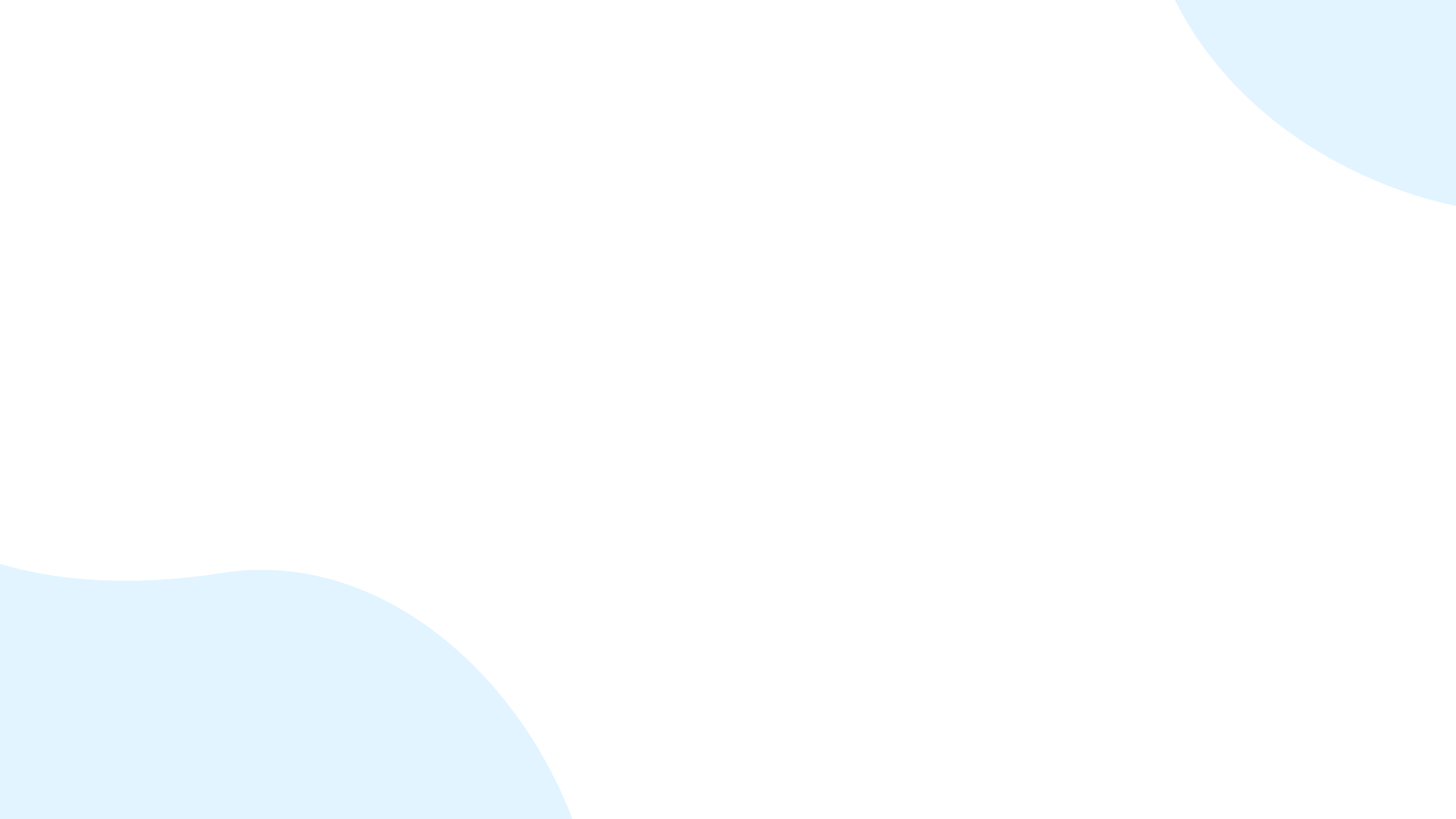 Отличия от регистрации через Банк России
Банк России
Инвестиционная платформа
Регистрация выпуска (дополнительного выпуска)
В течение 15 рабочих дней с момента получения документов для государственной регистрации.
Банк России может принять решение о приостановлении государственной регистрации выпуска (дополнительного выпуска) ценных бумаг на срок не более 20 рабочих дней для устранения несоответствия представленных документов требованиям законодательства Российской Федерации о ценных бумагах или проведения проверки достоверности сведений, содержащихся в указанных документах.
В течение срока, определенного договором на регистрацию выпуска (дополнительного выпуска) ценных бумаг, но не более чем в течение 15 (Пятнадцати) рабочих дней с даты получения документов, представленных для регистрации выпуска (дополнительного выпуска) ценных бумаг.
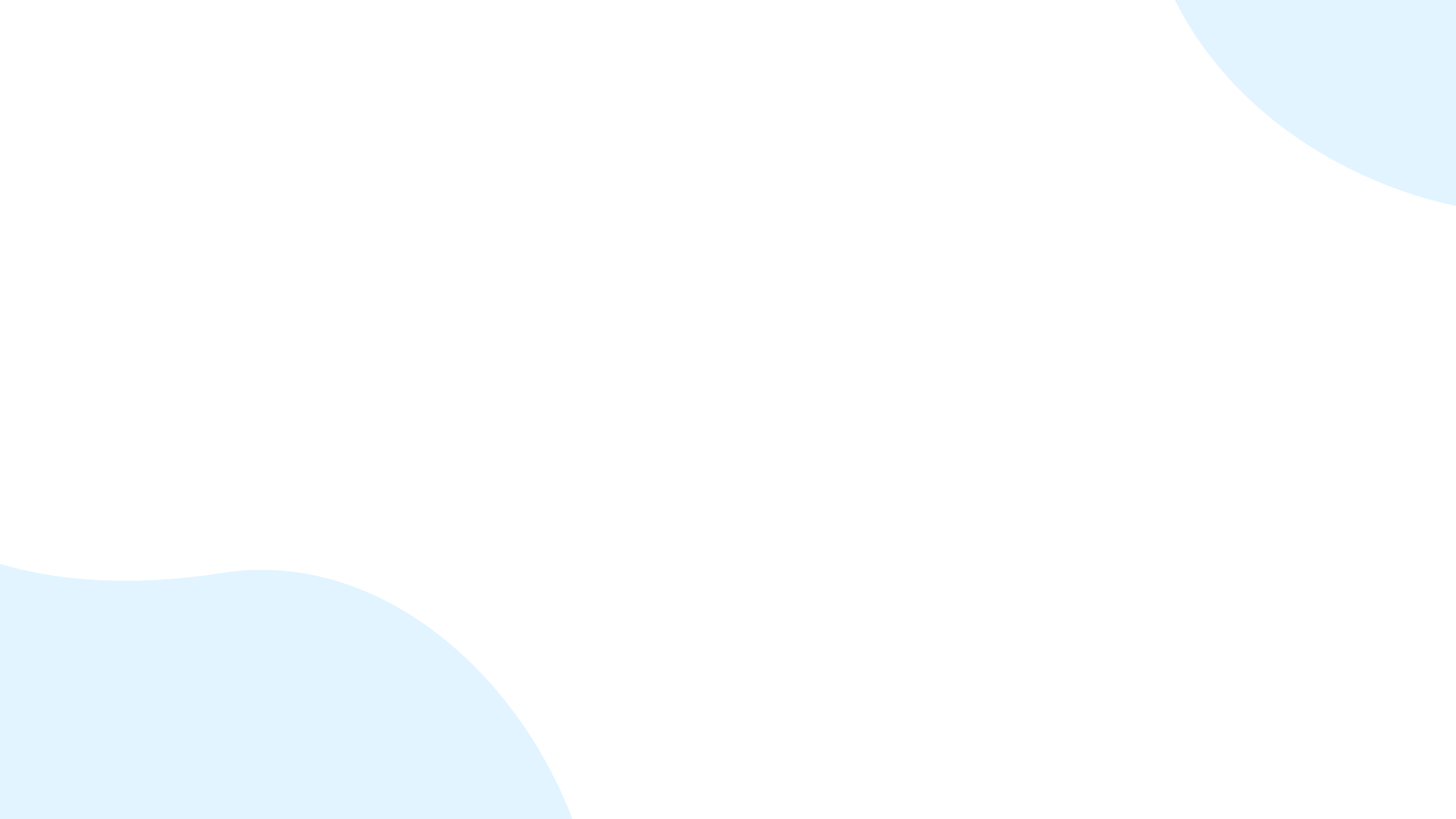 Отличия от регистрации через Банк России
Банк России
Инвестиционная платформа
Ограничения для эмитента и инвесторов
Отсутствуют.
Эмитенты могут привлекать через инвестиционные платформы не более 1 млрд. рублей в календарный год.
Нельзя размещать ценные бумаги кредитных и некредитных финансовых организаций, структурные облигации и ценные бумаги, предназначенные для квалифицированных инвесторов.
Для инвестирования физическими лицами (не являющимися индивидуальными предпринимателями) на сумму более 600 тыс. рублей в календарный год необходимо получить статус квалифицированного инвестора.
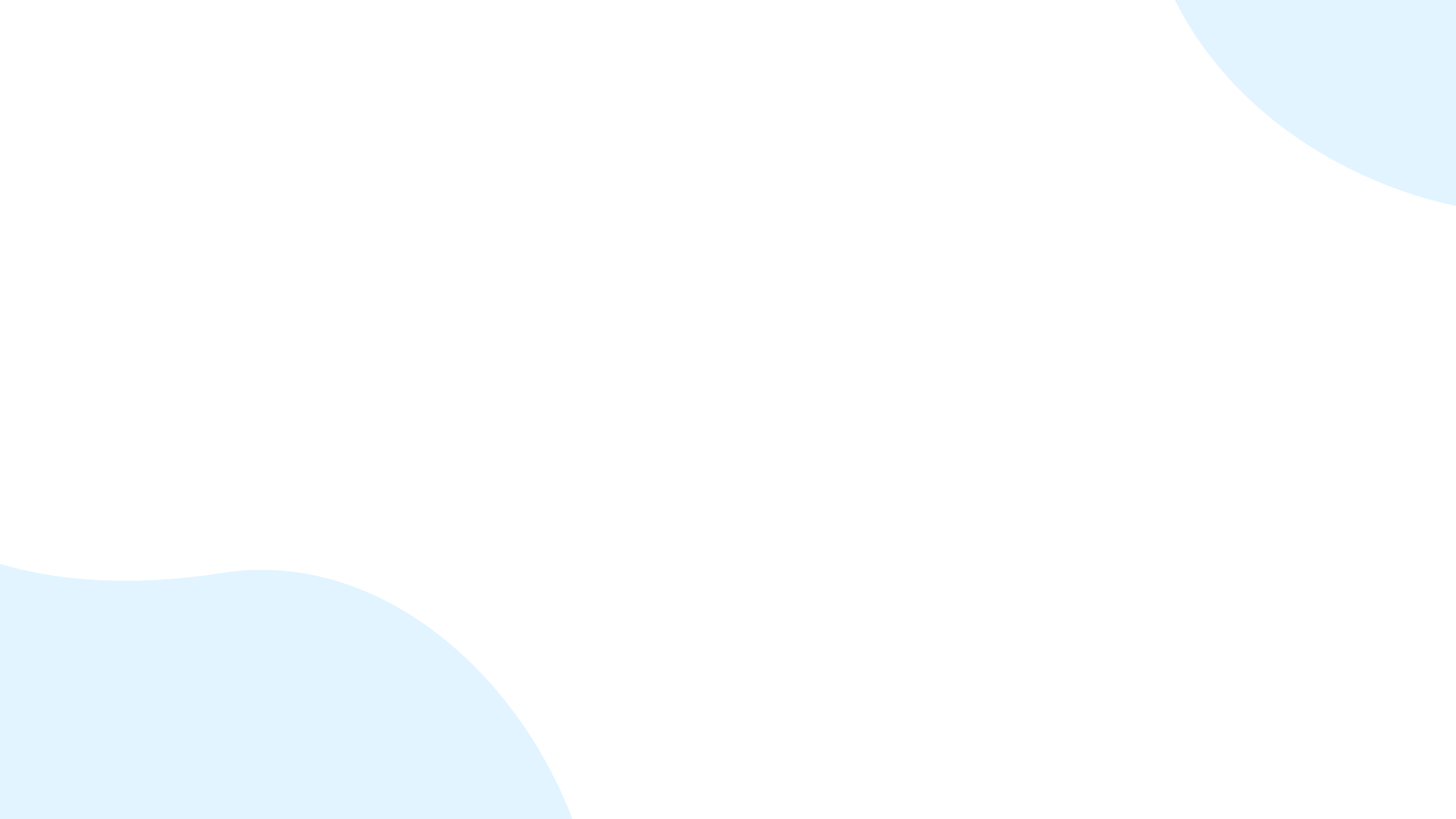 Отличия от регистрации через Банк России
Банк России
Инвестиционная платформа
Регистрация отчета об итогах выпуска ценных бумаг
Срок представления отчета в Банк России для государственной регистрации – не позднее 30 дней после завершения размещения эмиссионных ценных бумаг.
Срок регистрации отчета – в течение 10 рабочих дней с даты получения документов, представленных для регистрации.
Банк России может принять решение о приостановлении государственной регистрации отчета об итогах выпуска (дополнительного выпуска) ценных бумаг на срок не более 20 рабочих дней для устранения несоответствия представленных документов требованиям законодательства Российской Федерации о ценных бумагах или проведения проверки достоверности сведений, содержащихся в указанных документах.
Не требуется.
Уведомление об итогах выпуска ценных бумаг в Банк России представляет регистратор АО.
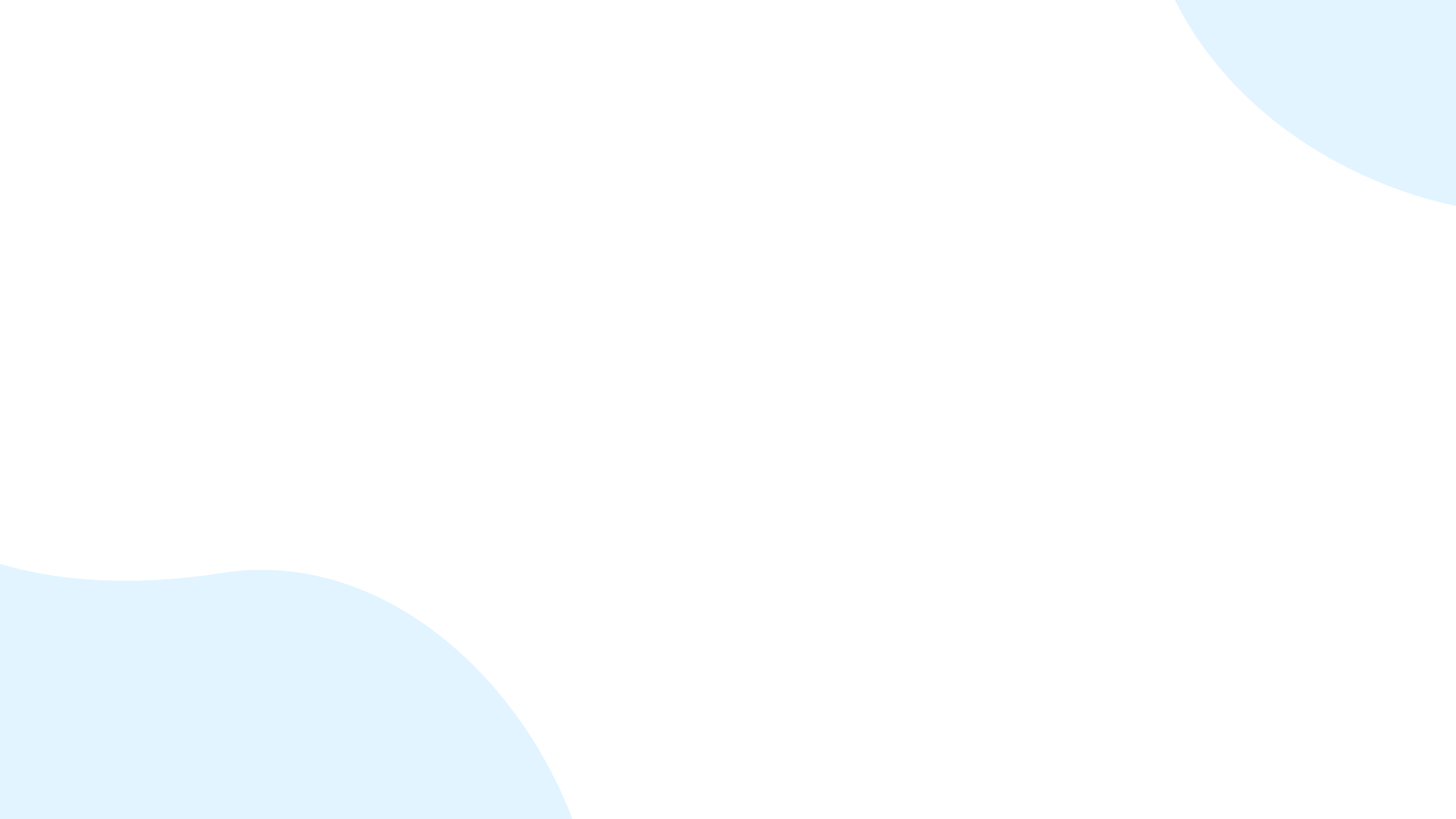 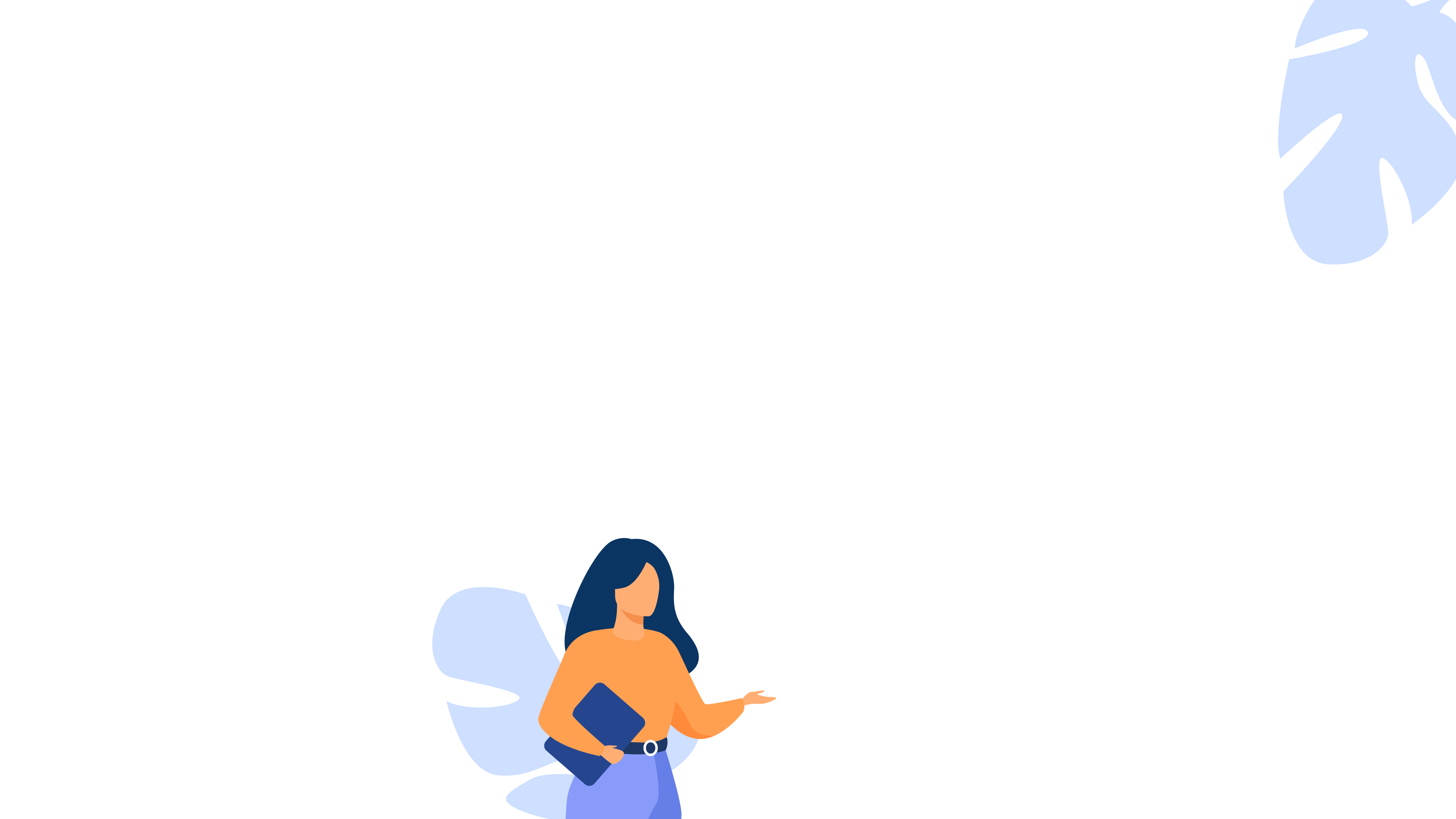 Преимущества
Быстрая регистрация выпуска (дополнительного выпуска) акций.

Регистратор подготовит все необходимые документы и решения для регистрации выпуска (дополнительного выпуска) акций.

Не требуется обращение в Банк России и оплата государственной пошлины за регистрацию выпуска (дополнительного выпуска) акций  и отчета об итогах выпуска.

Инвестирование и заключение договора осуществляется с применением информационных технологий и технических средств инвестиционной платформы.
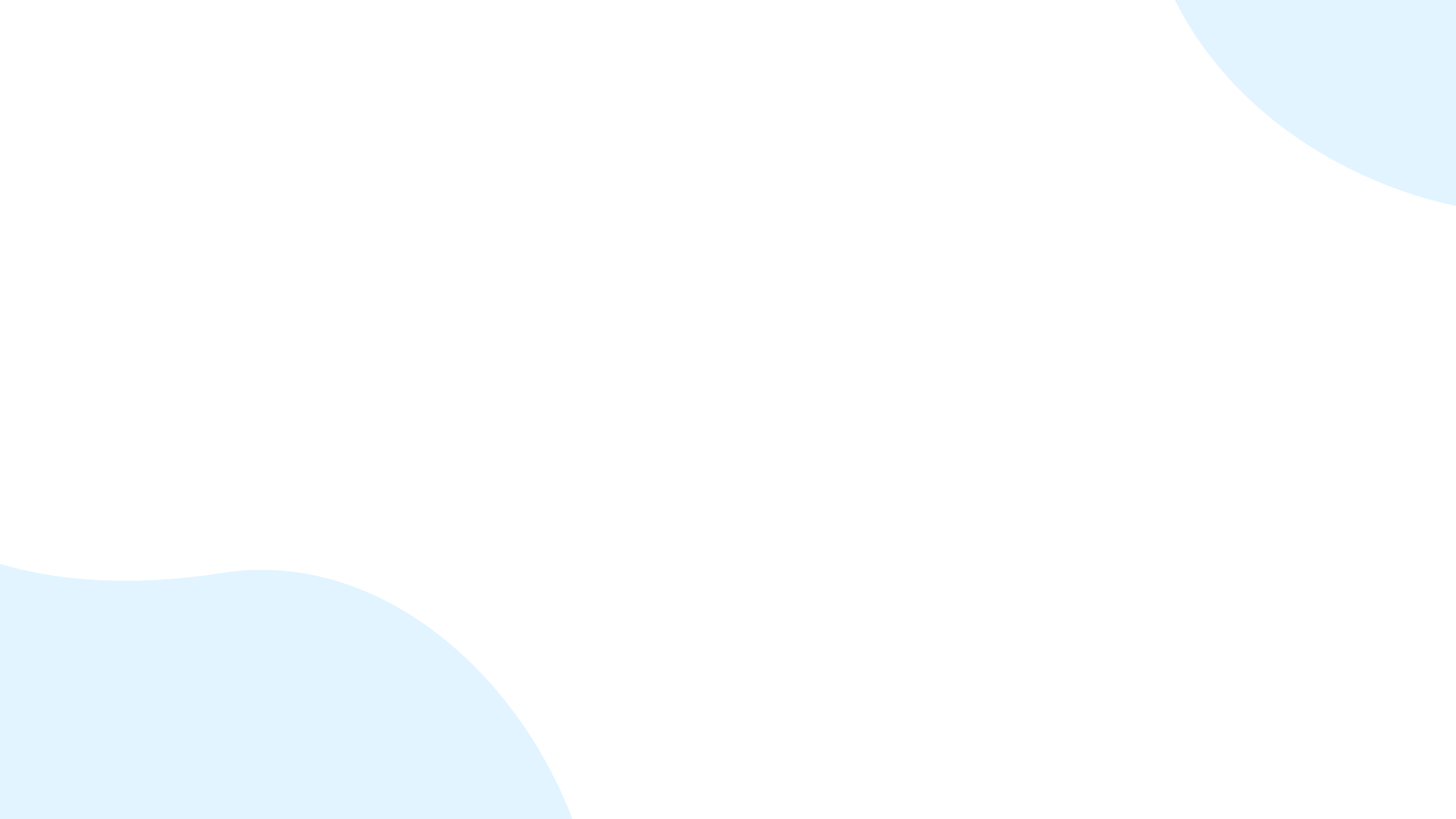 Понятие инвестиционной платформы
Федеральный закон от 02.08.2019 N 259-ФЗ «О привлечении инвестиций с использованием инвестиционных платформ и о внесении изменений в отдельные законодательные акты Российской Федерации»
Инвестиционная платформа - информационная система в информационно-телекоммуникационной сети «Интернет», используемая для заключения с помощью информационных технологий и технических средств этой информационной системы договоров инвестирования, доступ к которой предоставляется оператором инвестиционной платформы.
Инвестирование с использованием инвестиционной платформы осуществляется путем приобретения акций непубличных акционерных обществ, размещаемых только путем закрытой подписки – среди заранее  известного круга лиц, указанных в эмиссионном документе.
В качестве круга лиц, среди которых предполагается осуществить размещение ценных бумаг посредством закрытой подписки, в решении о размещении ценных бумаг могут быть указаны:

- фамилии, имена, отчества либо наименования лиц;

- категории лиц: например,  инвесторы, являющиеся участниками инвестиционной платформы.
Создать акционерное общество.
Зарегистрироваться на инвестиционной платформе.
Что нужно сделать для возможности привлечения инвестиций с помощью инвестиционной платформы?
Выпустить акции для продажи инвесторам.
Выбрать компанию и ознакомиться с ее документами.
Подготовить инвестиционное предложение.
Инвестировать средства – совершить покупку акций.
Эмитенту:
Инвестору:
Остались вопросы?
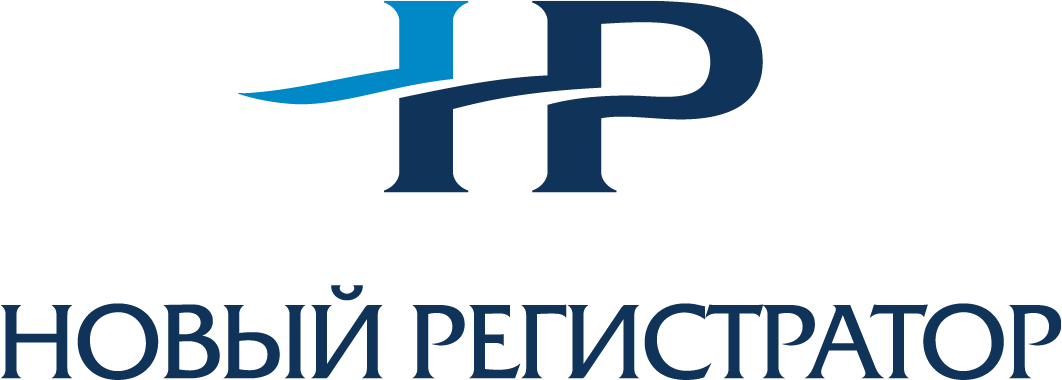 Обращайтесь:
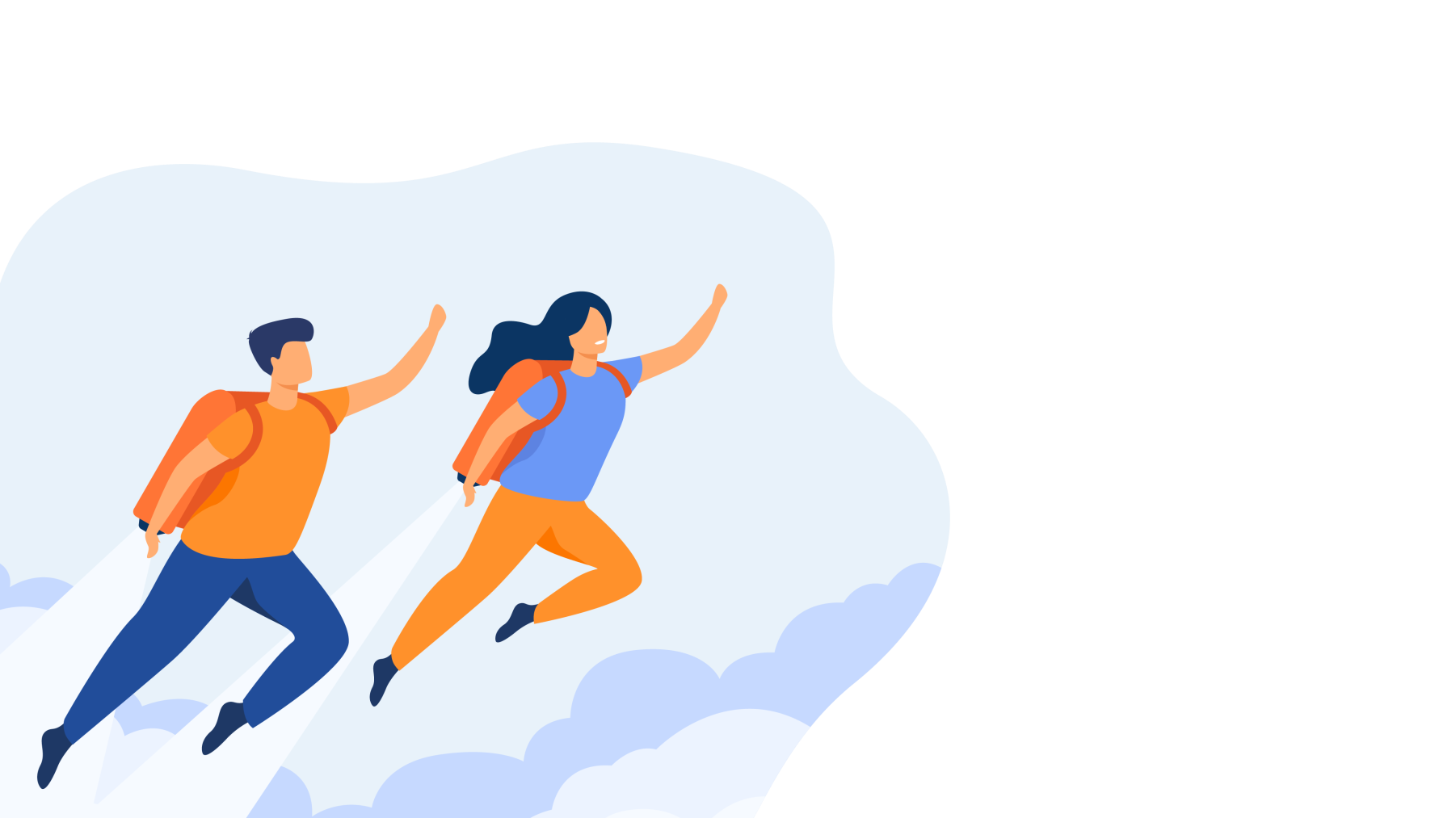 newreg@newreg.ru
ustav@newreg.ru

107996, г. Москва, ул. Буженинова, д. 30, стр. 1
+7 (495) 980 1100
www.newreg.ru
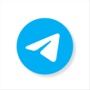 newregru
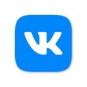